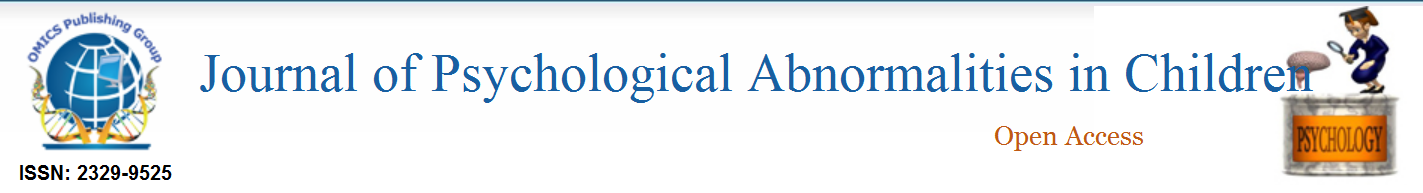 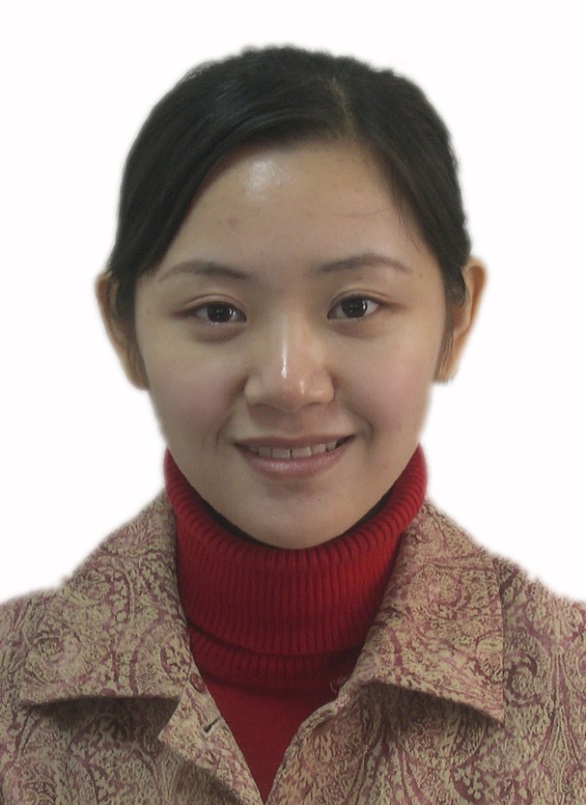 Jianing You
Associate Professor 
Center for Studies of Psychological Application & School of Psychology
South China Normal University 
Guangzhou
China
E-mail: youjianing@gmail.com
Biography
Research interest
Jianing You, Min-Pei Lin, Freedom Leung (2014) A Longitudinal Moderated Mediation Model of Nonsuicidal Self-injury among Adolescents. J Abnorm Child Psychol

Jianing You, Min Pei Lin, Kei Fu, Freedom Leung (2013) The best friend and friendship group influence on adolescent nonsuicidal self-injury. J Abnorm Child Psychol 41: 993-1004

Jianing You, Min-Pei Lin, Freedom Leung (2013) Functions of nonsuicidal self-injury among Chinese community adolescents. J Adolesc 

Jianing You, Freedom Leung, Katty Kit Yee Lai, Kei Fu (2012) Factor structure and psychometric properties of the Pathological Narcissism Inventory among Chinese university students. J Pers Assess

Ching Man Lai, Freedom Leung, Jianing You, Fanny Cheung (2012) Are DSM-IV-TR borderline personality disorder, ICD-10 emotionally unstable personality disorder, and CCMD-III impulsive personality disorder analogous diagnostic categories across psychiatric nomenclatures? J Pers Disord 26: 551-67
Recent Publications
Jianing You, Freedom Leung, Kei Fu (2012) Exploring the reciprocal relations between nonsuicidal self-injury, negative emotions and relationship problems in Chinese adolescents: a longitudinal cross-lag study. J Abnorm Child Psychol 40: 829-836

Ching Man Lai, Freedom Leung, Jianing You, Fanny Cheung (2012) Are DSM-IV-TR Borderline Personality Disorder, ICD-10 Emotionally Unstable Personality Disorder, and CCMD-III Impulsive Personality Disorder Analogous Diagnostic Categories Across Psychiatric Nomenclatures? J Pers Disord

Jianing You, Freedom Leung (2012) The role of depressive symptoms, family invalidation and behavioral impulsivity in the occurrence and repetition of non-suicidal self-injury in Chinese adolescents: a 2-year follow-up study. J Adolesc

Jianing You, Freedom Leung, Ching Man Lai, Kei Fu (2012) The associations between non-suicidal self-injury and borderline personality disorder features among Chinese adolescents. J Pers Disord 26: 226-37
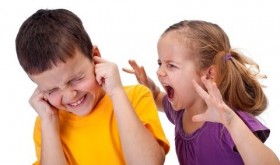 Emotional/Behavioral
 disorder (EBD)
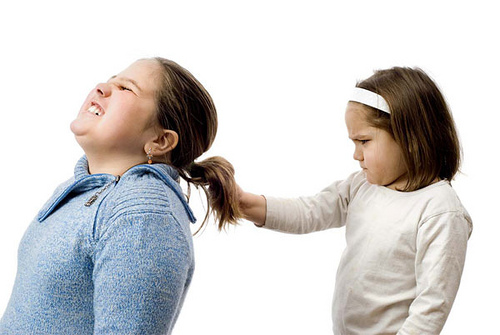 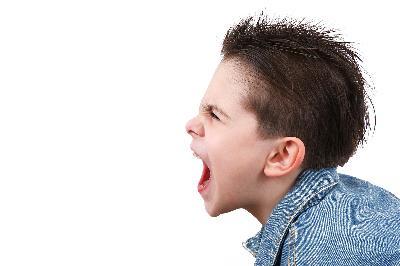 Emotional Disturbance?
The IDEA defined emotional disturbance as:
“a condition exhibiting one or more of the following characteristics over a long period of time and to a marked degree”
An inability to learn which cannot be explained by intellectual, sensory, or health factors

An inability to build or maintain satisfactory interpersonal relationships with peers and teachers

Inappropriate types of behavior or feelings under normal circumstances

A general pervasive mood of unhappiness or depression

A tendency to develop physical symptoms or fears associated with personal or school problems
Causes?
Biological Factors:
Abnormal brain development or brain injury

Genetics

Person’s behavioral style or way of responding to situations
Environmental Factors:
Relationship with parents during early years

School

Gang membership, drug and alcohol use, deviant behavior
Characteristics
Externalizing:
Uncontrolled, acting out style
Behaviors described as aggressive, arguing, impulsive, coercive, and noncompliant
Hyperactivity
Internalizing:
Overcontrolled, inhibited style
Behaviors described as withdrawn, lonely, depressed, and anxious
Other:
Attention deficit
Poor social skills
Skill deficit
Performance deficit
Academic deficit
Learning problems
Distorted thinking
Immaturity
Statistics as per IDEA
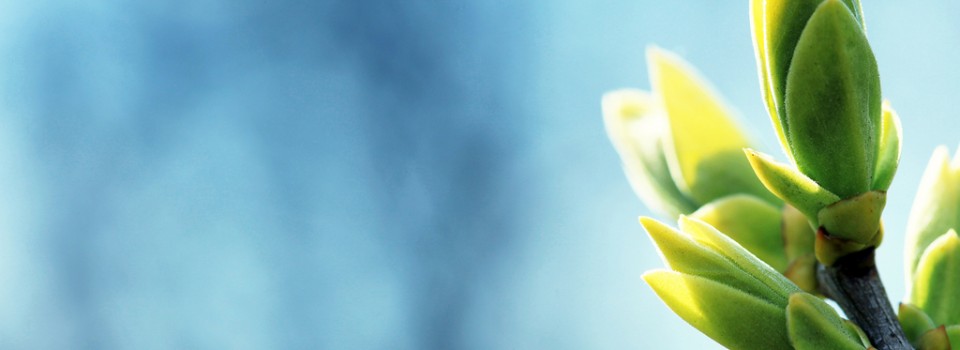 OMICS International
www.omicsonline.org
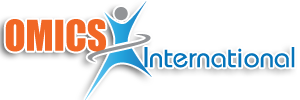 OMICS International (and its subsidiaries), is an Open Access publisher and international conference Organizer, which owns and operates peer-reviewed Clinical, Medical, Life Sciences, and Engineering & Technology journals and hosts  scholarly conferences per year in the fields of clinical, medical, pharmaceutical, life sciences, business, engineering, and technology. Our journals have more than 3 million readers and our conferences bring together internationally renowned speakers and scientists to create exciting and memorable events, filled with lively interactive sessions and world-class exhibitions and poster presentations. Join us!OMICS International is always open to constructive feedback. We pride ourselves on our commitment to serving the Open Access community and are always hard at work to become better at what we do. We invite your concerns, questions, even complaints. Contact us at contact.omics@omicsonline.org. We will get back to you in 24-48 hours. You may also call 1-800-216-6499 (USA Toll Free) or at +1-650-268-9744 and we will return your call in the same timeframe.
Contact us at: contact.omics@omicsonline.org